Федеральное государственное автономное образовательное учреждение высшего образования «Южно-Уральский государственный университет (национальный исследовательский университет)»
МООС  как инструмент формирования профессиональных компетенций педагога
4 национально ориентированных  МООС для иностранных студентов
В рамках проекта «Разработка роботизированной диалоговой системы для изучения русского языка различными целевыми аудиториями с последующим использованием в действующей системе электронной поддержки изучения русского языка и дистанционного образования на русском»
Составляющие урока по фонетике в МООС
Видео артикуляции
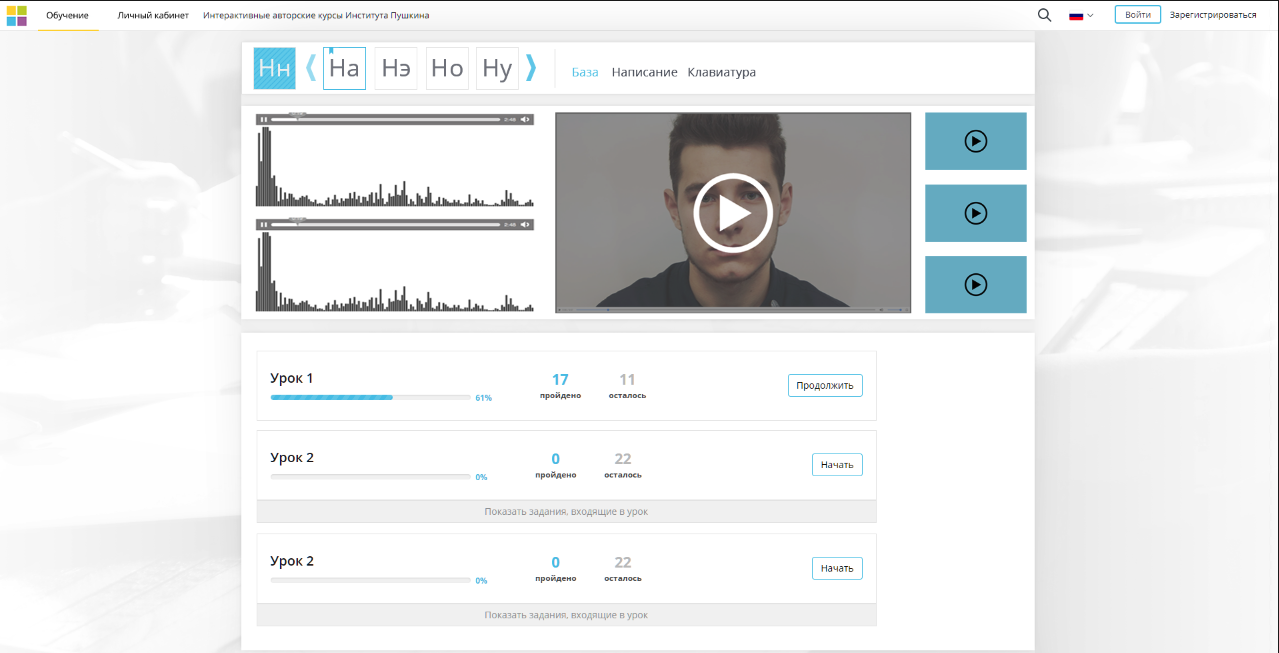 Составляющие урока по фонетике в МООК
Анимированное изображение работы речевого аппарата при произношении звука
графическое представление буквы в печатном и письменном варианте
Артикуляционная гимнастика
Иллюстрации для МООС
работа с носителем языка
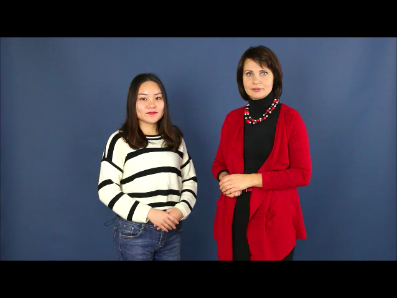 Перевод на родной (арабский, китайский) язык
Разработана универсальная структура для каждого урока:
1.1 Приветствие
1.2 Тема, цель, «представление» звука отдельно и в словах
2. Арт. гимнастика
3.1 Объяснение артикуляции с помощью анимированных картинок
3.2 Постановка звука с учетом национальной специфики
3.3.Предупреждение ошибок, сопоставление со звуками родного языка и/или русского языка
4.1 Проговаривание изолированного звука, слогов во всех позициях
слов, фраз
4.2 Предъявление / проговаривание коммуникативно значимых микродиалогов, скороговорок для заучивания. 
 
5. Итог урока, отсылка к тренажеру
Формирование фонетических навыков в тренажёре
программы анализа речевого образца
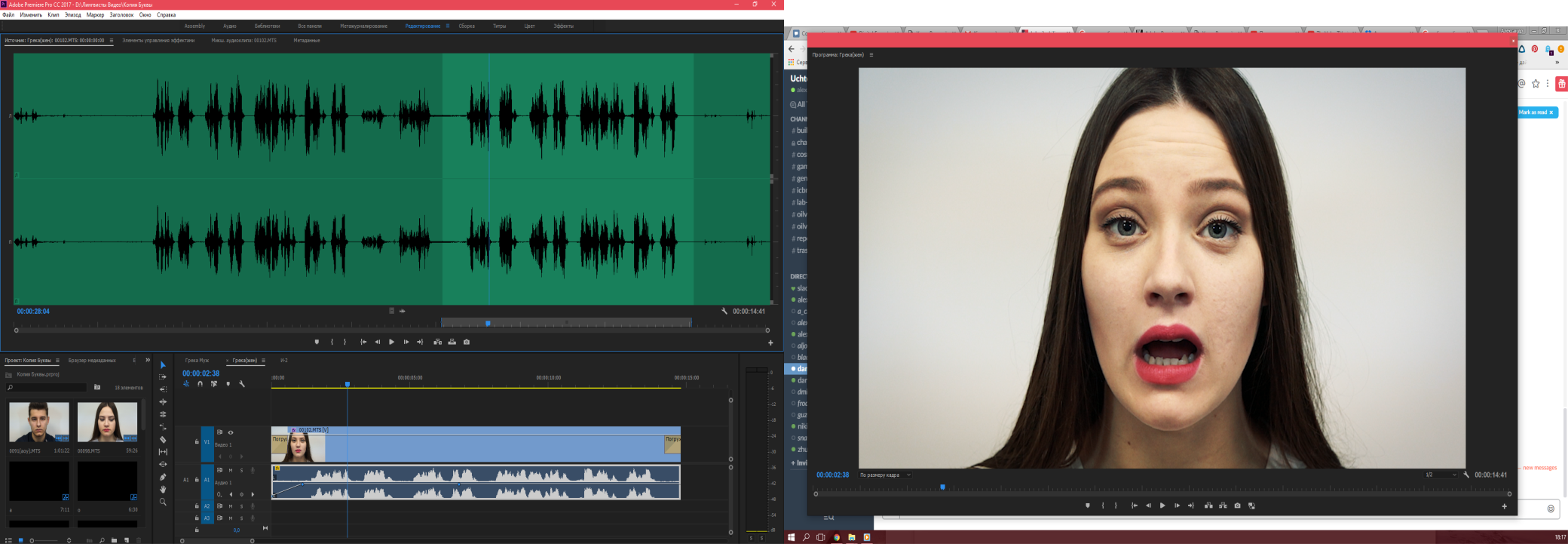 Модель речевого образца с параметрами формантов звука
Для сложных (составных) речевых образцов применяются интервальные точечные формантные оценки. Сопоставление с эталонными интервальными формантами дает детализированный вывод об ошибках произношения.
Пример анализа произношения по слогам слова «амплитуда»:
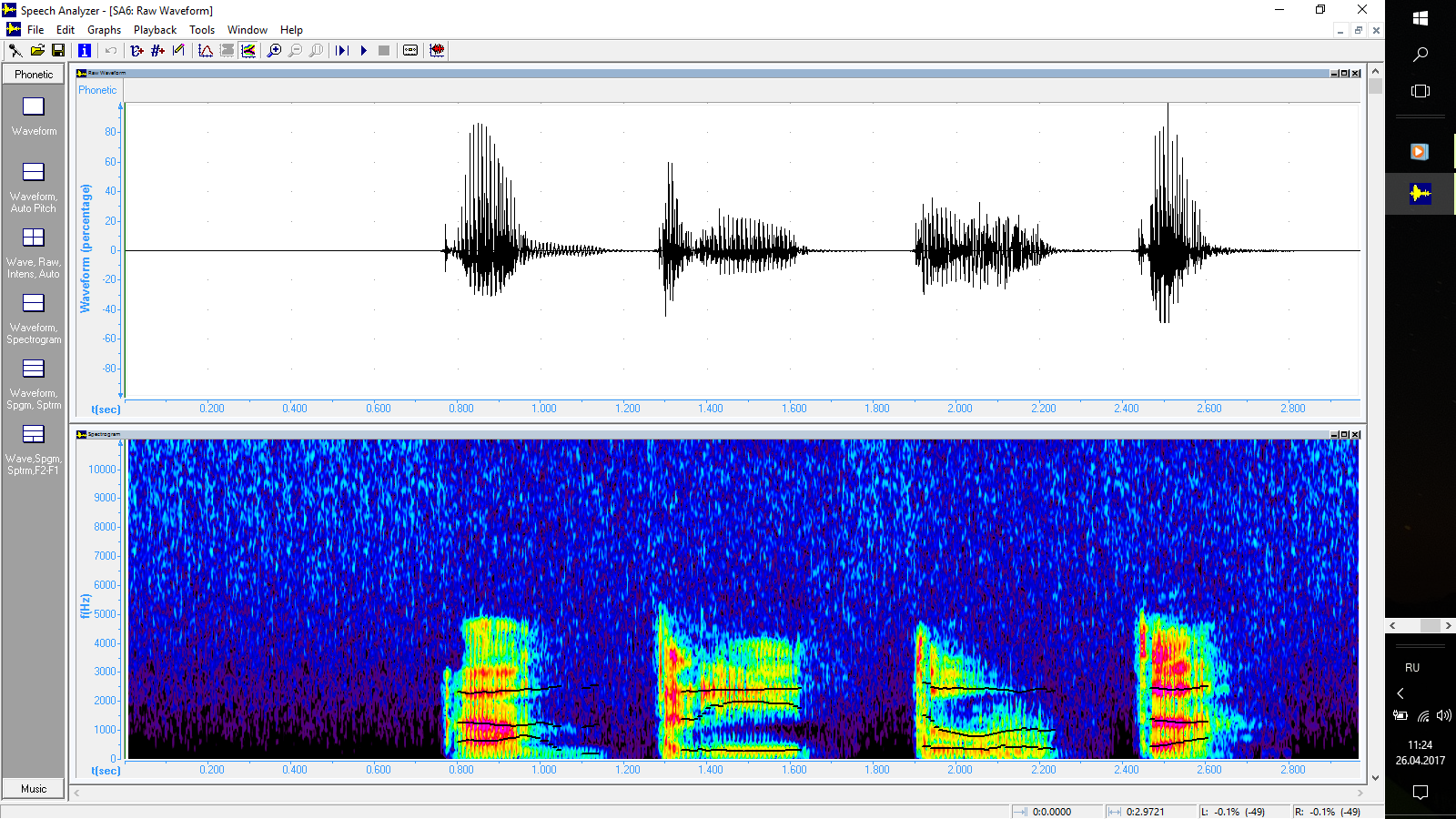 Временной ряд записи
Интервальное представление формант F1, F2, F3
Рабочая команда проекта
Преподаватели 
Видеооператоры
Монтажер видеорликов
Программисты
Художники
Переводчики
Специалисты по дистанционным курсам
https://www.youtube.com/watch?v=O6chcuOKegM&feature=youtu.be
Благодарим за внимание!